The Haitan Proverb says “We see from where we stand.”
Where do you stand?
From where you stand, what do you see?

Who are the people who support you on your journey?

How might your list of supportive people expand and deepen?
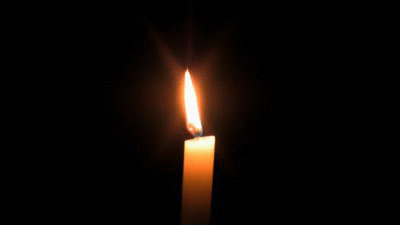